GEF 6 ProgrammingStrategic Plan for Biodiversity, 2011-2020
GEF Expanded Constituency Workshop

Windhoek, Namibia
February 17-18, 2015
CBD Strategic Plan for Biodiversity, 2011-2020
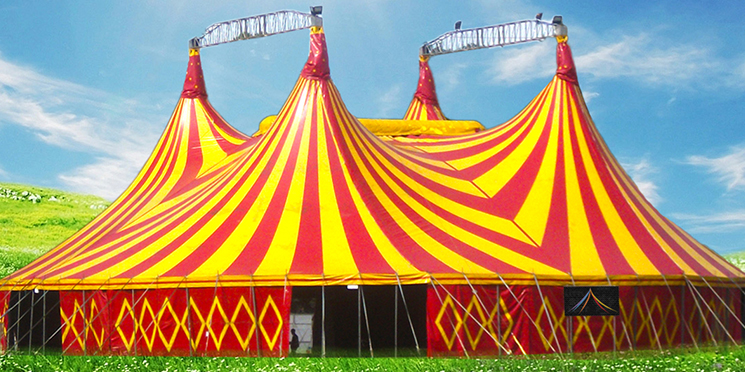 20 Aichi Biodiversity Targets
Strategic goal A. Address the underlying causes of biodiversity loss 
Target 1: By 2020, People are aware of the values of biodiversity and the steps they can take to conserve and use it sustainably.
Target 2: By 2020, biodiversity values are integrated into national and local development and poverty reduction strategies and planning processes and national accounts …
Target 3: By 2020, incentives, including subsidies, harmful to biodiversity are eliminated, phased out or reformed …….
Target 4: By 2020, Governments, business and stakeholders have plans for sustainable production and consumption and keep the impacts resource use within safe ecological limits.
Strategic goal B. Reduce the direct pressures on biodiversity and promote sustainable use 
Target 5: By 2020, the rate of loss of all natural habitats, including forests, is at least halved and where feasible brought close to zero, and degradation and fragmentation is significantly reduced.
Target 6: By 2020 all stocks managed and harvested sustainably, so that overfishing is avoided.
Target 7: By 2020 areas under agriculture, aquaculture and forestry are managed sustainably, ensuring conservation of biodiversity.
Target 8: By 2020, pollution, including from excess nutrients, has been brought to levels that are not detrimental to ecosystem function and biodiversity.
Target 9: By 2020, invasive alien species and pathways are identified and prioritized, priority species are controlled or eradicated, and measures are in place to manage pathways to prevent their introduction and establishment. 
Target 10:  By 2015, the multiple anthropogenic pressures on coral reefs, and other vulnerable ecosystems impacted by climate change or ocean acidification are minimized, so as to maintain their integrity and functioning.
Strategic goal C: To improve the status of biodiversity by safeguarding ecosystems, species and genetic diversity
Target 11: By 2020, at least 17 per cent of terrestrial and inland water, and 10 per cent of coastal and marine areas are conserved through systems of protected areas…... 
Target 12:  By 2020 the extinction of known threatened species has been prevented and their conservation status, particularly of those most in decline, has been improved and sustained.
Target 13: By 2020, the genetic diversity of cultivated plants and farmed and domesticated animals and of wild relatives is maintained, 
Strategic goal D: Enhance the benefits to all from biodiversity and ecosystem services
Target 14: By 2020, ecosystems that provide essential services, including services are restored and safeguarded, 
Target 15: By 2020, ecosystem resilience and the contribution of biodiversity to carbon stocks has been enhanced, through conservation and restoration, including restoration of at least 15 per cent of degraded ecosystems, 
Target 16: By 2015, the Nagoya Protocol on Access  and Benefits Sharing is in force and operational
Strategic goal E. Enhance implementation through participatory planning, knowledge management and capacity building 
Target 17: By 2015 each Party has developed, adopted as a policy instrument, and has commenced implementing an effective, participatory and updated NBSAP.
Target 18: By 2020, the traditional knowledge, innovations and practices of indigenous and local communities and their customary use, are respected.
Target 19: By 2020, knowledge, the science base and technologies relating to biodiversity, its values, functioning, status and trends, and the consequences of its loss, are improved, widely shared and transferred, and applied.
Target 20: By 2020, the mobilization of financial resources for effectively implementing the Strategic Plan for Biodiversity 2011-2020 from all sources,, should increase substantially .
Protection
ABS
Biodiversity mainstreaming
Protected areas
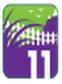 Understand values
Sustainable fisheries
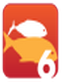 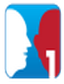 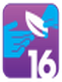 Implement Nagoya Prot.
Prevent extinctions
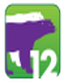 Mainstream biodiversity
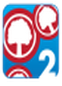 Manage within limits
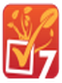 Enabling
Conserve gene pool
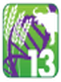 Revise NBSAPs
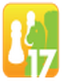 Address incentives
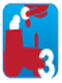 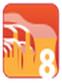 Reduce pollution
Respect and  conserve TK
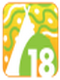 Restoration
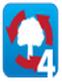 Sustainable production
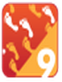 Reduce 
invasive spp.
Restore ecosystems
Improve knowledge
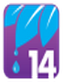 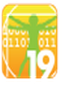 Halve rate of loss
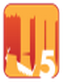 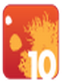 Minimize reef loss
Mobilize resources
Enhance resilience
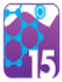 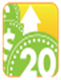 GEF-6 Biodiversity Strategy
Goal: To maintain globally significant biodiversity and the ecosystem goods and services that it provides to society
BD4: Mainstream Biodiversity Conservation and Sustainable Use into Production Landscapes/ Seascapes and Sectors
BD1:  Improve Sustainability of Protected Area Systems
BD 2: Reduce Threats to Globally Significant  Biodiversity
BD 3: Sustainably Use Biodiversity
1. Improving financial sustainability and effective management of the national ecological infrastructure
6. Ridge to Reef+: Maintaining integrity and function of globally significant coral reefs
3. Preventing the extinction of known threatened species
9. Managing the human-biodiversity interface
4. Prevention, control, and management of invasive alien species.
7. Securing Agriculture’s Future:  Sustainable use of plant and animal genetic resources.
10. Integration of biodiversity and ecosystem services into development and finance planning
2 . Nature’s Last Stand: Expanding the reach of the global protected area estate.
5. Implementing the Cartagena Protocol of Biosafety
8. Implementing the Nagoya Protocol on Access and Benefit Sharing.
[Speaker Notes: GEF 6 IW Strategy]